Professional resilience:how we care for ourselves in the caring professions
Sarah Mead
2021
Workshop plan
Introduction: resilience

Reflection: a resilient person

Exploration: using the Resilience Framework
Sarah Mead 2021
Resilience
My experience: 

at times we are faced with very challenging life situations in person and work life (adversities), I realised that depending on the environment around me I was able to cope better (or not) with the situation and overcome it

having worked in vocational rehabilitation, resilience became an ongoing exploration with my clients and patients in order to enable them to survive and thrive in the working environment.
Sarah Mead 2021
Resilience - definitions
‘Psychological resilience refers to effective coping and adaptation although faced with loss, hardship, or adversity.’ 
(Tugade & Fredrickson, 2004)


‘Positive adaptation to adversity despite serious threats to adaptation or development’. (Masten, 2001)
Sarah Mead 2021
Resilience - what is it ?
"Resilience is overcoming adversity, whilst also potentially subtly altering, or even dramatically transforming, (aspects of) that adversity."


(Hart, A, Boing, Boing /University of Brighton, 2016)
Sarah Mead 2021
Resilience - key concepts
bouncing back / coping / adapting / transforming


in the face of / in spite of 


adversity / loss / hardship
Sarah Mead 2021
Resilience - perspectives
1. centred on the individual in the face of adversity

        or

2. having a much wider view: the individual and the environment around them in the face of adversity

       or 

3. the individual and their environment facing and transforming adversity
Sarah Mead 2021
Resilience - history
Definitions: 

Historically ideas about resilience began by being focussed on the individual and debates about a person’s “innate” resilience”.

As perspectives on disability became less based on pathology and more focused on the environment disabling the person, so too ideas about resilience began to focus on the role of the environment in supporting the individual and their development in their resilience.

More recently the focus has been on the individual and groups being able to transform the adversity around them - a “resilient movement”
Sarah Mead 2021
Resilience - ecological perspective
To go further, we can talk about an ecological perspective of resilience:


Ungar (2013) posits that that resilience is:  an "ecological understanding of resilience suggests complexity in reciprocal person-environment interactions”


No news to us as OT’s as we are very aware of the complex relationship between the person and the environment in everything !!
Sarah Mead 2021
Ecological perspective of resilience
Sarah Mead 2021
Resilience - initial reflection
For 2 -3 minutes, we will take some time individually to think of someone who you feel is very resilient.

The aim of this reflection is to centre ourselves on resilience. You will not be asked to share your experience or thoughts, as this is a personal reflection.

However, if anyone at the end of this reflection has a particular thought they wish to share this is very welcome.


Close your eyes and centre your thoughts on this person.

I will give you some prompts to think about this person (next slide)
Sarah Mead 2021
Resilience - initial reflection
What is it that inspires you about this person in the context of resilience and adversity ? 

What makes them resilient ? 

What are their characteristics ?

How do they deal with adversity ?

Do they transform adversity into an opportunity somehow ? How do they do this ?


Write some of your thoughts down now.
Sarah Mead 2021
Resilience framework
Research at University of Brighton / Boing Boing resilience community had lead to the development of a Resilience Framework that captures all the elements that contribute to developing and sustaining resilience.


This framework is being used in health and care settings with adults and children.


The framework (on the next slide) has also been translated into many different languages.

Here is their website where you can download the framework for free and find out more about this community of practitioners and people:
https://www.boingboing.org.uk
Sarah Mead 2021
Resilience Framework
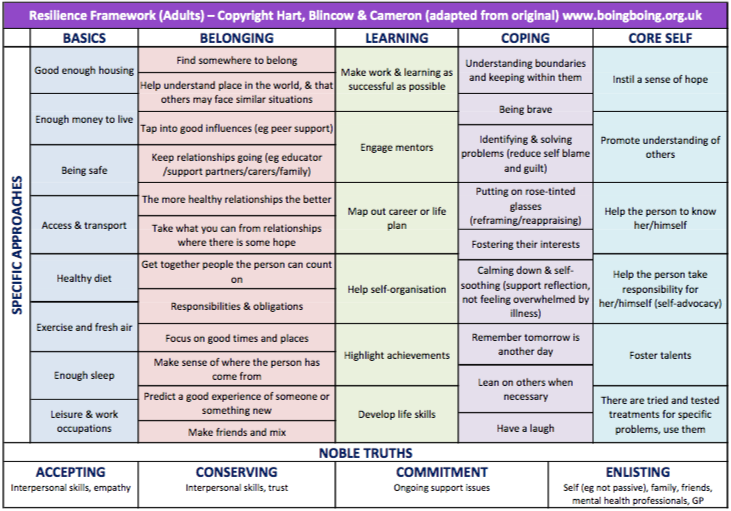 BoingBoing, 2016, http://www.boingboing.org.uk/index.php/resources/category/9-resilience-frameworks
Sarah Mead 2021
Resilience framework group reflection
In break out rooms we will spend some time together thinking about our work as occupational therapists in diverse settings.

We will think about the challenges of being an OT in new environments, the challenges (adversities) we face, and how we face them.


We will use the elements from the central columns of the resilience framework (basics, belonging, learning, coping, core self) to stimulate ideas and discussion.


We will spend 20 minutes in breakout rooms to explore the framework in the context of our practice. Then we will regroup for 15 minutes of general discussion and sharing of ideas.

On the next page are the links to the framework.
Sarah Mead 2021
Resilience framework group reflection
What are your challenges as an OT working in a diverse setting?
What do you think the challenges (adversities) are for OT’s working in a diverse setting ?
How can we / do we overcome these challenges (resilience) ? 



Link to English framework: https://www.boingboing.org.uk/wp-content/uploads/2017/02/resilience-framework-adults-2012.pdf

 
Link to French framework / lien pour la trame française: https://www.boingboing.org.uk/wp-content/uploads/2019/10/Framework-Re%CC%81silience-adults-2012-French.pdf


Link to the German framework / RESILIENZMODELL

https://www.boingboing.org.uk/wp-content/uploads/2017/02/resilience-framework-adults-2012-german.pdf
Sarah Mead 2021
References
Glibert, P, 2016, Compassion Focussed Therapy Model [accessed on 27/6/16 at: http://psychology.tools/emotional-regulation-system.html and 
http://compassionatemind.co.uk ]

BoingBoing, Hart, Blincow and Cameron, 2016, Resilience Framework for Adults, [accessed on 27/6/16 at:http://www.boingboing.org.uk/index.php/resources/category/9-resilience-frameworks ]

Masten, A, 2001, Ordinary Magic: resilience processes in development, American Psychologist, 56(3), pp 227-238

Skovolt & Trotter-Mathison, 2011, The Resilient Practiioner: burnout prevention and self-care strategies for counselors, therapists, teachers, and health professionals, 2nd Edition, Routledge

Tugade, MM & Fredrickson, BL, 2004, Resilient Individuals Use Positive Emotions to Bounce Back From Negative Emotional Experiences, J Pers Soc Psychol. 2004 Feb; 86(2): 320–333. 

Ungar, M, (Ed) 2013, The Social Ecology of Resilience, Springer
Sarah Mead 2021